EU-ACME EBU Board Meeting10 May 2025
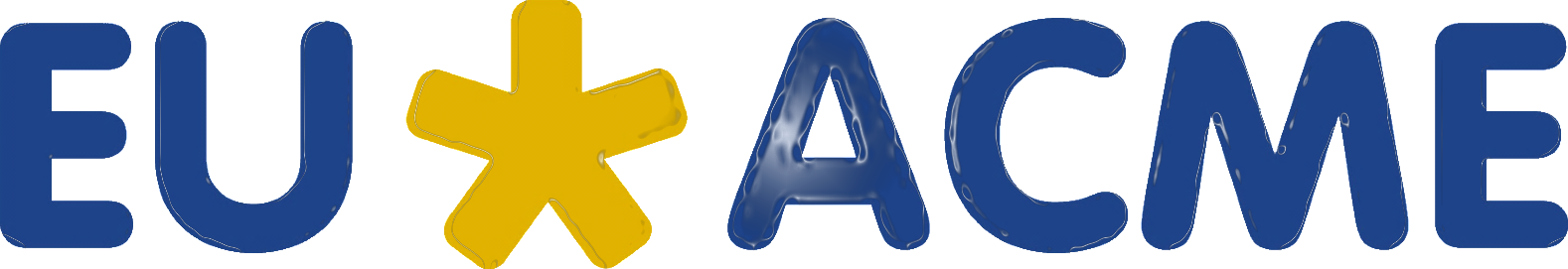 Prof. Dr. M. Babjuk
EU-ACME Committee
Chairman M. Babjuk 
EAU members: 
HJ. N’Dow - Secretary General – The Adjunct Secretary General responsible for Education
E. Liatsikos - Chairman of the ESU Office
P. Albers - Chairman of the Scientific Office
EBU members
M. Rauchenwald - PresidentA. Chkhotua - Chair Accreditation Committee
M. Dimmen - Chair Examination Committee
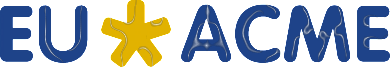 EU-ACME – key functions:
Tracking Educational Activities: Medical practitioners in urology can keep track of their educational activities, regardless of where they practice or participate in accredited activities.
Validation: EU-ACME validates the activities registered by its members, ensuring they meet certain standards.
Interprofessional Accreditation: They provide accreditation for CME/CNE events and Distance Learning materials, ensuring they are of high quality.
Quality Improvement: EU-ACME helps improve the quality of CME/CNE in urology.
Support for Societies: They assist national and international urological societies in implementing, promoting, and organizing CME/CNE/CPD credit systems among European medical professionals.
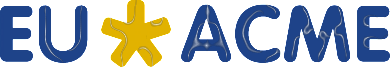 MEMBERSHIP
Total number of EU-ACME members as of January 2025 – 19.500
Agreements:
National Urological Societies from:  Estonia, the Netherlands, Poland
International Urological Societies: EAU, EAUN, ESPU and ICS
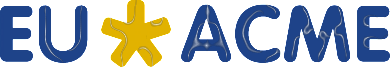 MEMBERSHIP
Total number of EU-ACME members in 2024 included:
EU-ACME EAU - 8680
EU-ACME EAU J - 6591
EU-ACNE EAUN - 2760
EU-ACME non-EAU - 629
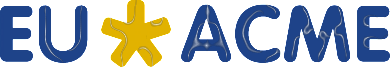 CME/CNE/CPD ACTIVITES
The total number of registered CME/CNE/CPD activities in the EU-ACME database in 2024 is 1.640 including 524 CME, 10 CNE and 1.106 CPD activities.
From the total of 524 CME activities, 72 were accredited within the EU-ACME programme.
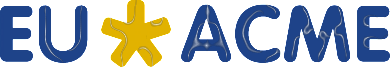 CME/CNE/CPD ACTIVITES
Continuing Medical Education (CME)/Continuing Nursing Education (CNE)
CME/CNE activities aim to keep medical professionals updated with essential and relevant information to enhance their practice. Successful CME/CNE programs are designed based on educational principles that promote:
Knowledge Acquisition: Ensuring practitioners gain up-to-date knowledge.
Efficiency: Streamlining processes to make learning more effective.
Professional Integrity: Upholding high standards of practice.
Ethical Standards: Adhering to ethical guidelines in medical practice.

Example of CME/CNE activities: workshop, congress, course, e-learning, seminar, etc.

Continuing Professional Development (CPD)
CPD involves the ongoing process of maintaining, improving, and broadening knowledge and skills. It also encompasses the development of professional qualities necessary for the execution of duties throughout a practitioner's career.

Examples of CPD activities: presentation, article, lecture, teaching activities, committee member, etc.

These activities collectively ensure that medical professionals are well-equipped to provide the highest quality of care and continue to advance in their fields.
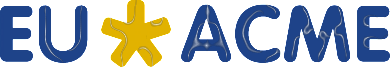 CREDIT REGISTRATION
In 2024, 7.757 EU-ACME members, making up 43% of the total, registered their CME/CPD credits in their online portfolios
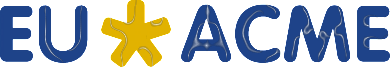 MCQs ONLINE
The total number of answered MCQs published in the European Urology Journal in 2024 is 1.977.
The total number of answered correctly MCQs is 1438, including 1143 answered by EU-ACME Junior Members.
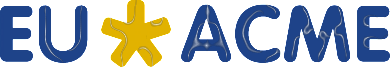 MCQs ONLINE
The number of articles published in 2024 in EU Journal with MCQs was 15.
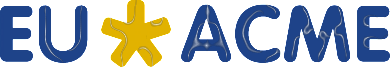 MCQs ONLINE
The number of articles published in 2024 in EU Journal with MCQs was 15.
Three winners who won free entry to the EAU Annual congress in 2025 were:

Dr. G. Koberidze, Georgia (CME-124561)
Ass. Prof. J. Marencak, Slovakia (CME-107024)
Mr. D. Mak David, United Kingdom (CME-122852)
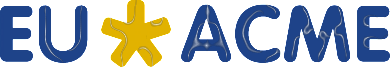 ESU Courses Pre-&Post test
During the EAU 2025 Congress 47 ESU courses and the EAUN 2025 Congress 2 courses were selected to provide pre- & post- knowledge tests. 

The EU-ACME MCQs Task Force is involved in checking the quality of the MCQs.
Prof. Dr. M. Babjuk
Prof. Dr. J.M. Nijman
Prof. Dr. R.J.A. Van Moorselaar
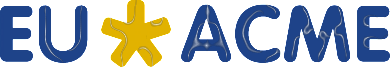 [Speaker Notes: Courses 2, 20, 23, 25 and 46 have non or not sufficient number of MCQs to provide test]
EU-ACME digital card
The EU-ACME/CNE members may now use the digital membership card, which is available via MyCME.
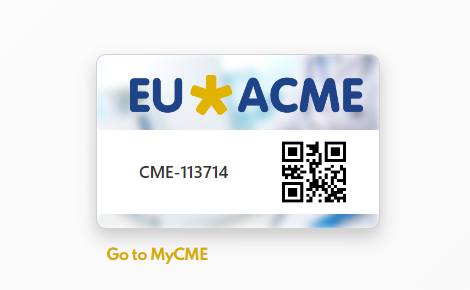 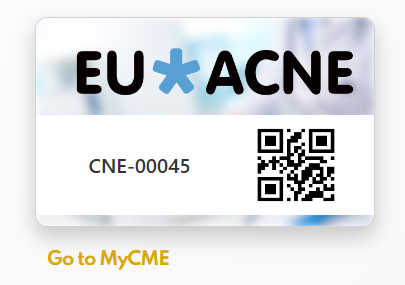 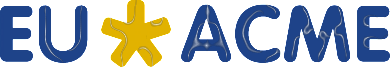 JOINT ACTIVITIES
The EU-ACME serves as a collaborative platform for collaborative projects between the European Association of Urology (EAU) and the European Board of Urology (EBU). 
EUSP Host Centra Certification
47 active certified specialties within the Certified EUSP Host Centres programme
FEBU recertification
Starts 2025
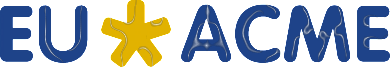 How FEBU may become an EU-ACME Member
There are two ways to become a member of the EU-ACME programme:
Medical professional can become a member of the EU-ACME/ACNE programme once they are either a member of a national urological society or an international scientific society that is affiliated with the EU-ACME/EU-ACME programmeThe following international urological societies have joined the programme: EAU, EAUN, ESPU, ICS and the following national urological societies from the following countries : Estonia, Poland, The Netherlands, 
The medical professional who is a member of a national or international urological association that is not (yet) affiliated with the EU-ACME programme may become an individual member.
More details and membership application on https://eu-acme.org/medical-professional/becoming-the-eu-acme-member/
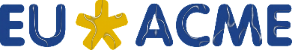 Ways FEBU Can Collect CME/CPD Credits
Attend Accredited Workshops and Courses: Participate in workshops and courses accredited by EU-ACME.
Online Learning Modules: Complete online learning modules and e-learning courses available through EU-ACME.
Presentations and Lectures: Deliver presentations and lectures at accredited events.
Publish Articles: Write and publish articles in recognized journals.
Committee Memberships: Engage in committee memberships and other professional activities.
Teaching Activities: Conduct teaching activities and mentorship programs.

More details - https://eu-acme.org/medical-professional/number-of-credits-per-activity-type/
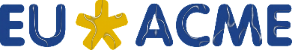 How EU-ACME Will Facilitate Re-evaluation of FEBU
FEBU EU-ACME members:
Have access to the online CME/CPD portfolio (MyCME)
Register CME/CPD activities in MyCME – online portfolio,
Receive a yearly Credit Registry Report listing all collected CME/CPD credit points,
Receive the digital EU‑ACME membership card.

The EU-ACME office provides:
Registration of accredited on national and/or European level CME events, 
Validation of activities registered by the EU-ACME members,
Reporting to the EBU office with CME/CPD credits collected by FEBU EU-ACME members.
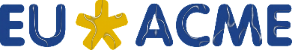 EU-ACME/EU-ACNE member
EU-ACME/CNE
Accreditation board
EU-ACME/CNE office
EU-ACME MyCME/CNE
Activities (examples):
Participation in an accredited event
Paper, poster, e-poster or another type of presentation during a scientific event
Participation in a guideline, examination committee meeting
Sub-specialisation/building-up special competence
Teaching activity: undergraduate, post-graduate or post-specialisation
Scientific publication (e.g. an article in a scientific journal, chapter in a scientific book)
Organising symposium, seminar, course, etc.
Fellowship programme in an EBU Certified Centre
Reviewer journal/paper
European Board of Urology – ACC (EBU ACC)
European Board of Paediatric Urology (EBPU)
European Urology Accreditation Board for Continuing Nursing Education (EUABCNE)
Registration of an activity via MyCME/CNE
Member account
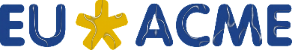 How National Society Can Help
Registering Nationally Accredited Events: National societies can register their accredited events in the EU-ACME database to ensure wider recognition and participation.
Promoting EU-ACME Membership: Encourage members to join EU-ACME to benefit from its educational resources and accreditation.
Feedback and Improvement: Provide feedback on EU-ACME activities to help improve the quality and relevance of offerings.
Support for Re-evaluation: Assist members in meeting re-evaluation requirements by providing necessary resources and guidance.
Advocacy: Advocate for the importance of continuous professional development and accreditation within the urological community.
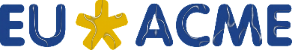 THANK YOU!
Brouwers
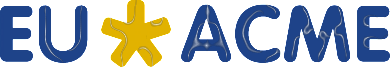